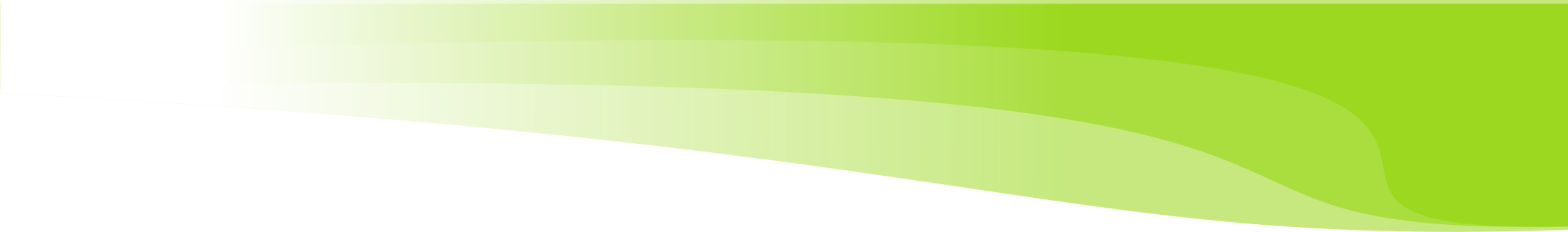 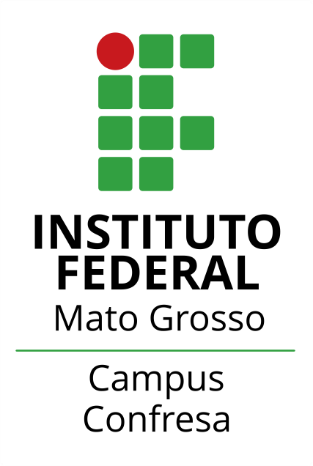 INSTITUTO FEDERAL DE EDUCAÇÃO, CIÊNCIA E TECNOLOGIA DE MATO GROSSO – CAMPUS CONFRESA
VI JENPEX e II SEAn




TÍTULO DO TRABALHO



Autores(as):


CONFRESA/MT
2023
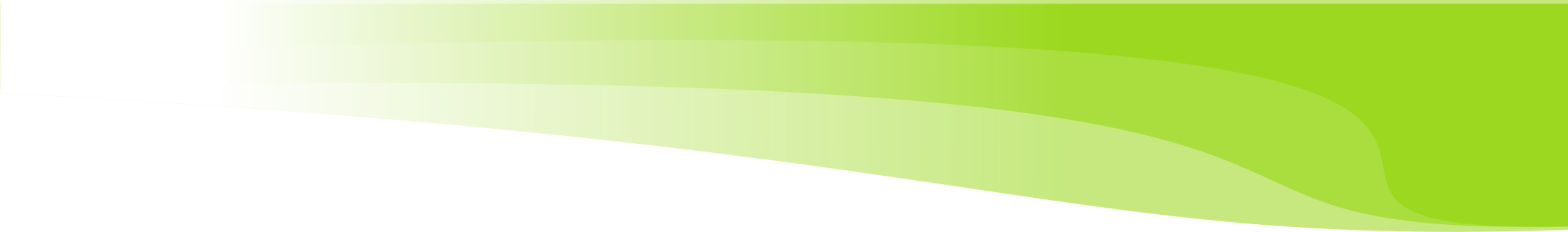 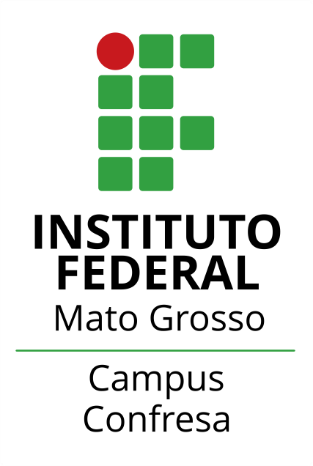 INTRODUÇÃO
Apresentar o tema delimitado, uma breve justificativa e o objeto de estudo.
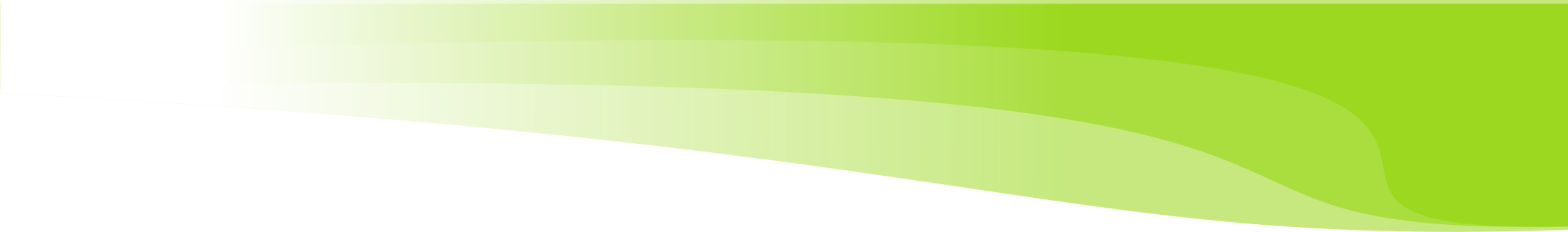 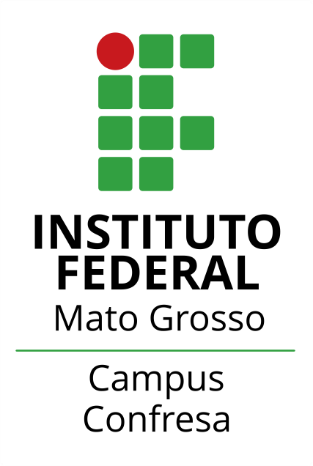 OBJETIVOS
Apresentar os objetivos do trabalho.
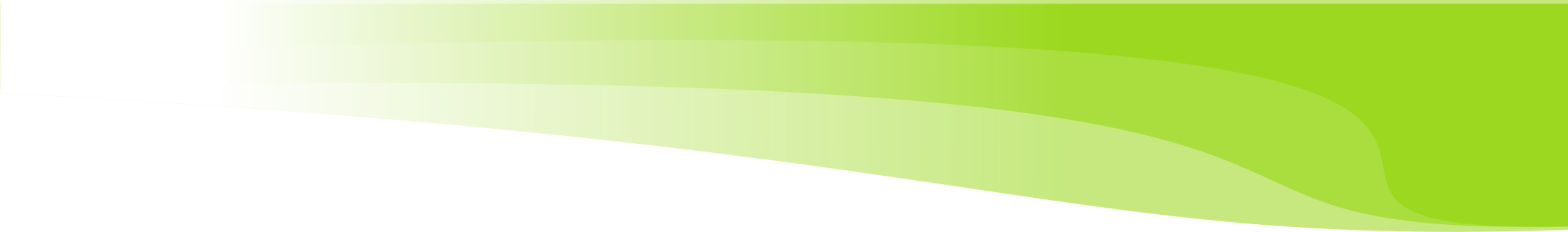 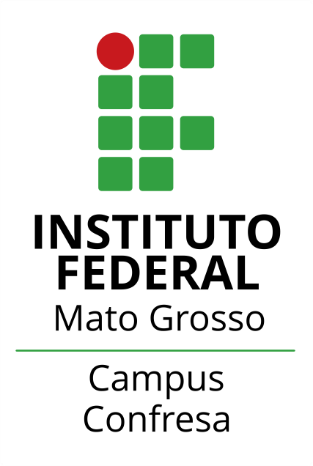 METODOLOGIA
Apresentar os procedimentos metodológicos aplicados.
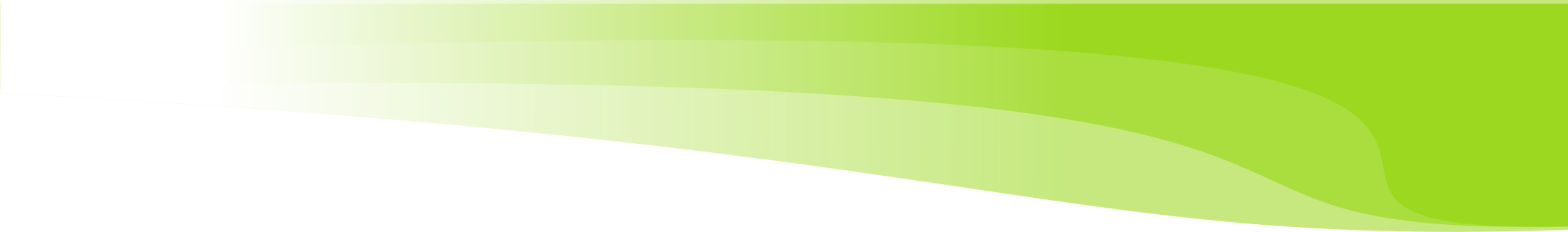 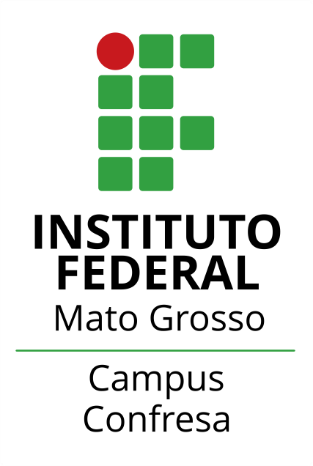 RESULTADOS
Apresentar os resultados obtidos/esperados a partir das análises realizadas através da metodologia aplicada pelo pesquisador.
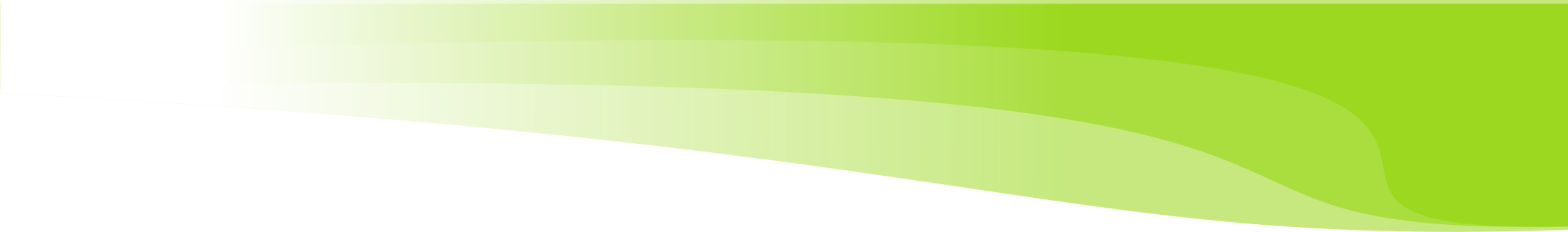 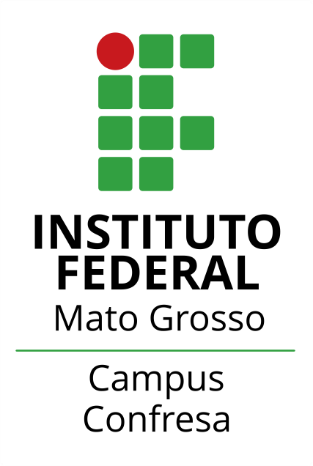 CONSIDERAÇÕES FINAIS
Apresentar saberes construídos a partir dos resultados da pesquisa.

Os objetivos foram atendidos? Qual a contribuição do trabalho para a área do conhecimento?
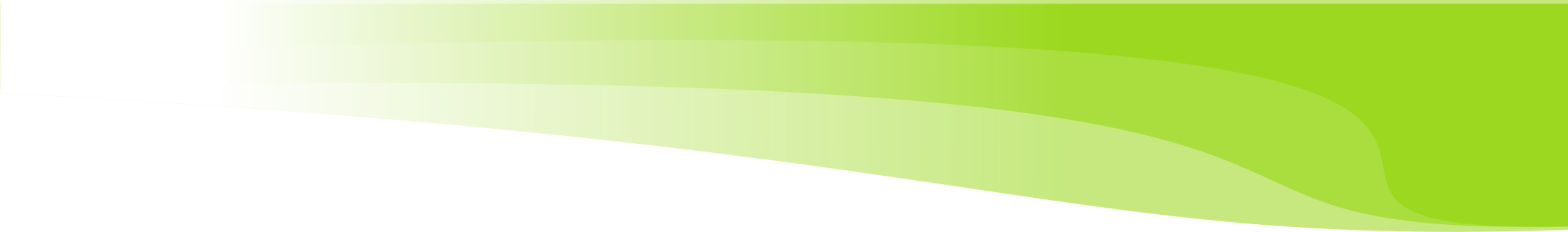 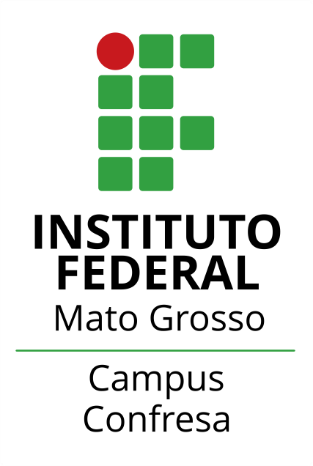 REFERÊNCIAS
Listar todos os aportes teóricos utilizados para a confecção do trabalho, para apresentar quais obras/autores deram/darão sustentação para o estudo/trabalho.
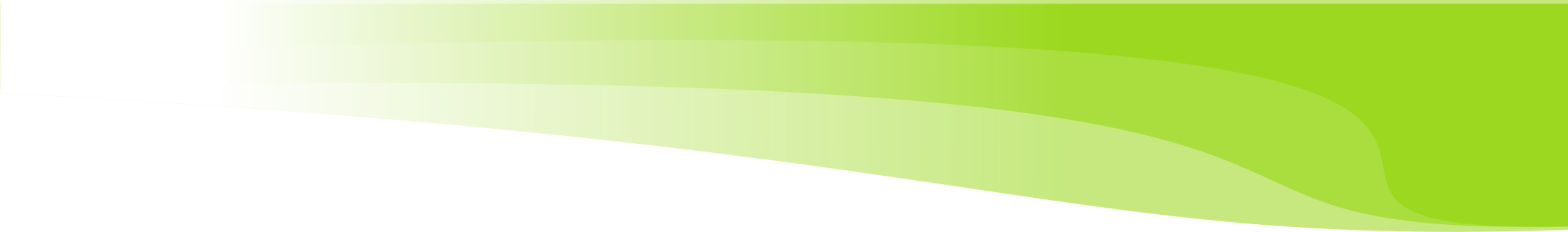 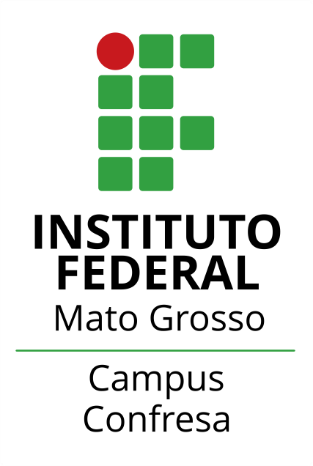 CONTATOS
Autor 1:
     E-mail:
     Instituição:

Autor 2:
     E-mail:
     Instituição: